محاضرة رقم 5                                   مادة: الاتصال التسويقي           الفرقة: الثالثة     علاقات عامة
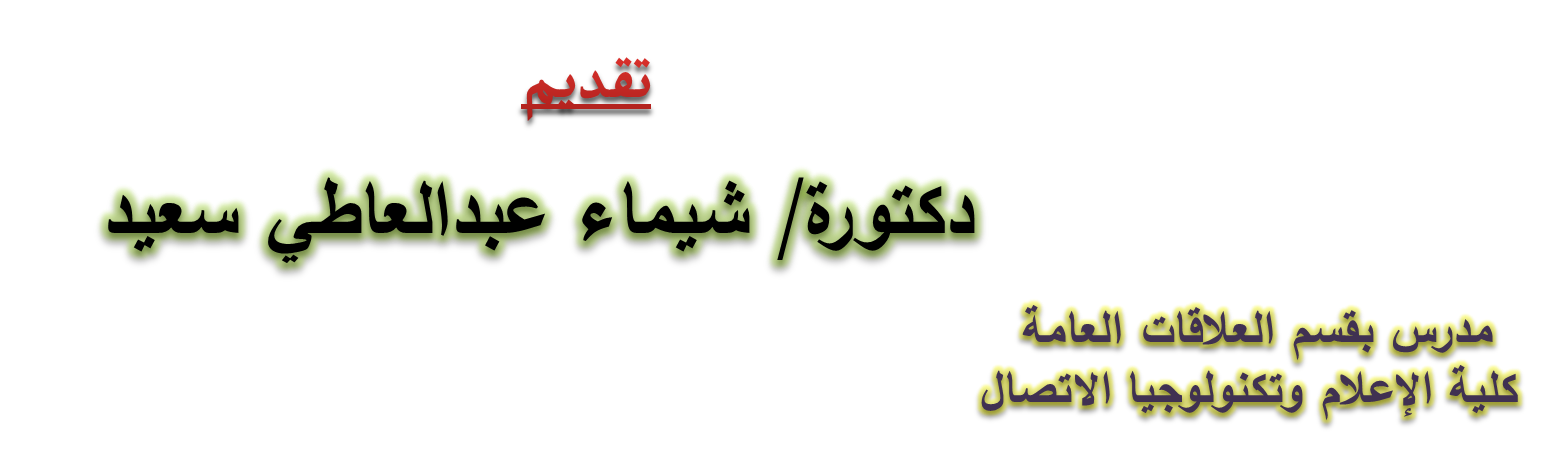 الفصل الرابع: أدوات الاتصال التسويقي
أولاً: الإعلان
ثانياً: العلاقات العامة
ثالثاً: التسويق المباشر
رابعاً: البيع الشخصي
الاتصالات التسويقية عبر الإنترنت
* الاتصال التسويقي في الوسائل التقليدي

* الفرق بين التسويق الإلكتروني والتسويق عبر الإنترنت

* أليات التسويق عبر الإنترنت

* ترويج الموقع الإلكتروني للمؤسسة

* الصعوبات التي تواجه التسويق عبر الإنترنت
الفصل الخامس: الأداء التسويقي
* مفهوم الأداء التسويقي.

* أهمية الأداء التسويقي

* مؤشرات قياس الأداء التسويقي

* تقييم الأداء التسويقي

* مؤشرات نوعية لتقييم الأداء التسويقي
نشكركم على حسن استماعكم وانتباهكم...
دكتورة/ شيماء عبدالعاطي
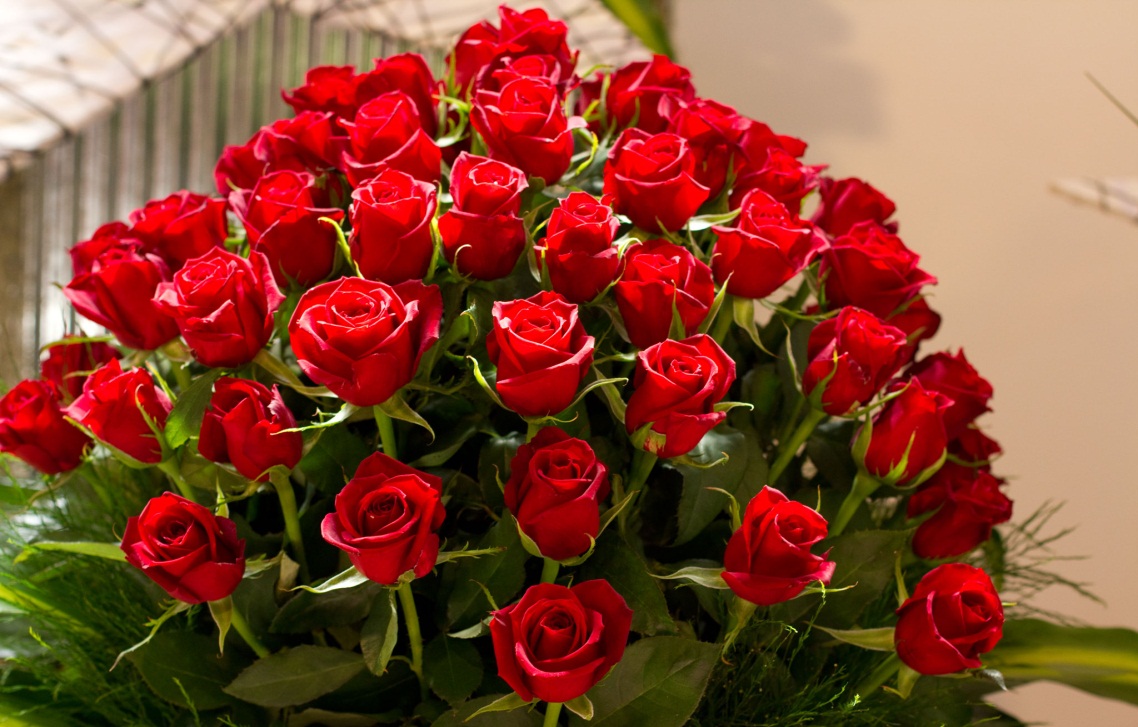